Falls Project: Update
Presented To: Board Quality
Presented By: Brian Smith, VP Patient Care
Problem Statement:
Best Practice and strategies to prevent falls at PSFDH are not optimized to mitigate the risk, decrease injury and prevent harm to patients, and do not meet provincial target of 5.0 falls per 1000 patient days
Overview:
Multidisciplinary meeting was kicked-off March 2023
Membership – Unit Manager, Physicians, Nurses, CNE
A validated tool was used to work through the problem
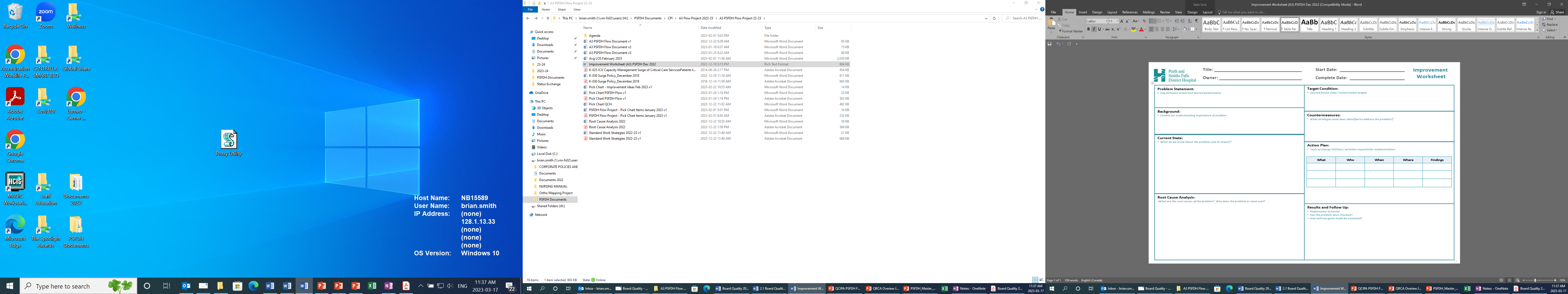 Background and Current State:
Together the committee determined the problem
The problem was unpackaged further whereby the “background” and the “current state” was analyzed
The committee spent time discussing current state impacts and current assessments
Background and Current State::
It was recognized that falls impact our patients – injury, loss of functional ability
Falls also impact our staff – increased workload due to increase care needs, increased workload for allied health
Organizationally – increased cost of care, delay in discharges, negatively impacts flow, organizational reputation
Background and Current State:
Universal precautions are utilized on the Med/Surg units but lacking in ED, OR, OBS
Most falls occur when patient attempting to use the bathroom on their own
High risk patients are not identified
Lack of education to patients and families
Root Cause Analysis:
The committee is currently reviewing opportunities
23 have been identified
Sample of Opportunities:
Assess patients in ED and apply wristband to high risk patients
Post Falls Debrief tool
Communicate Falls Rates to staff
Remove clutter, make hand rails accessible
Hourly rounding
Education to Patients/Families (risks in-hospital and home)
[Speaker Notes: Will be assigning MRP’s and timelines]
Next Steps:
Committee will review all opportunities using a tool to validate which opportunities are feasible
Finalize total number opportunities
Current Falls Policy will be reviewed and revised
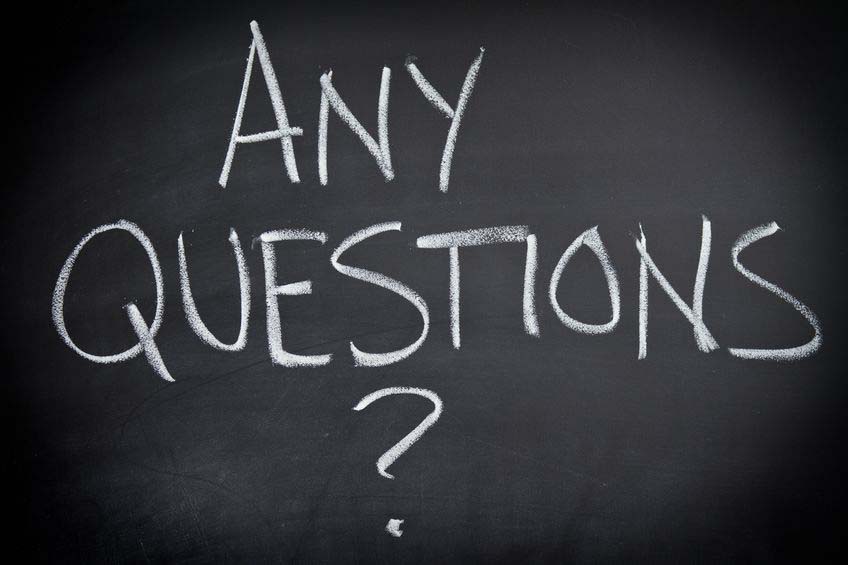